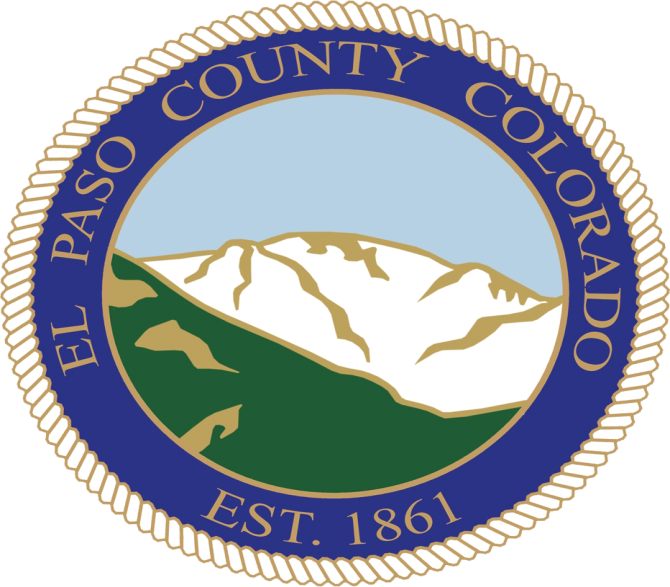 2020 Primary Election Update
Chuck Broerman
El Paso County Clerk and Recorder
June 9, 2020
Ballot Update
408,00 Ballots Sent
Democratic Voters	20%
Republican Voters	36%
Unaffiliated Voters	39%

5,400 UOCAVA ballots mailed 

Expected Turnout
35% Turnout
Mail Ballot – 164,471
In Person – 1800
Important Information
Unaffiliated voters
Received two ballots
Can only return one



17-year-olds can vote if they will be 18 by November General Election
Election-Safety of Staff and Elections Judges
Worked closely with Dr. Kelly
Created written procedures- Health and Safety Manual
Compliance Judge
Work stations separation >6 feet
Plexiglass barriers
Personal Protection Equipment
Health and Temperature Screening
Masks
Gloves
Hand Sanitizer 
Compliance Judge
Voter Service and Polling Centers
Citizens Service Center-open June 8th

Additional VSPCs open June 22
Centennial Hall
Union Town Center
Power’s Branch office
Citadel Mall-Food Court entrance
Chapel Hills Mall-North side

June 29 and 30  Vista Grande Baptist Church
35  24-Hour Ballot Drop Boxes
First and Main-new
Falcon Fire Dept-Station 3 to Station 1
Boot Barn Hall at Bourbon Brothers
Colorado Springs Senior Center
Cottonwood Creek Recreational Center
Leon Young Sports Complex
Rocky Mountain Calvary 
Vista Grande Baptist Church
Wilson Ranch Pool
Citadel Mall 
School District 3 Federal Credit Union
Common Mistakes This Election
You must sign your own ballot envelope
Verify your name and address before signing on the back of your ballot envelope.
If you sign the incorrect envelope (such as your spouse’s), please draw a line through your signature and have the correct voter sign above.
I.D. Required
If your ballot instructions state you must return an I.D., you have to include a copy of an acceptable form of I.D. (acceptable forms listed in your voter instructions) to ensure your ballot is counted in a timely manner. 
Change your mind on a candidate?
Clearly state your intentions by drawing a line through the incorrect selection and darken the oval of the correct one and circle your choice.
Identifying Marks
Please do not sign or initial your voted ballot, even when making a correction.  This ensures voter anonymity.  Your signature should only be on the outside of your ballot envelope.
Presidential Primary Election 2020
Election Day, June 30th-Ballot due by 7:00 pm

Call 575-VOTE  (8683)

Epcvotes.com
Questions?